Методика изучения геометрических построений в курсе планиметрии.
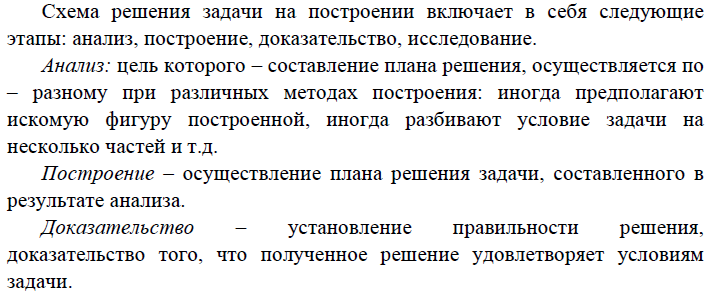 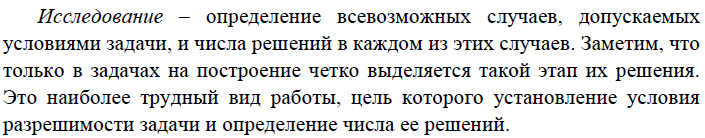 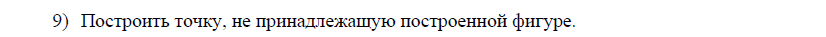 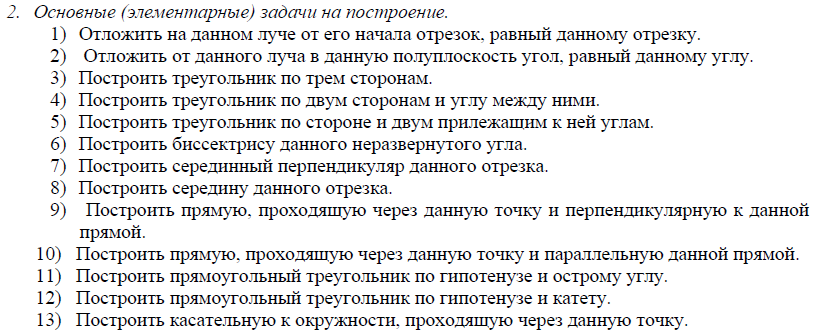 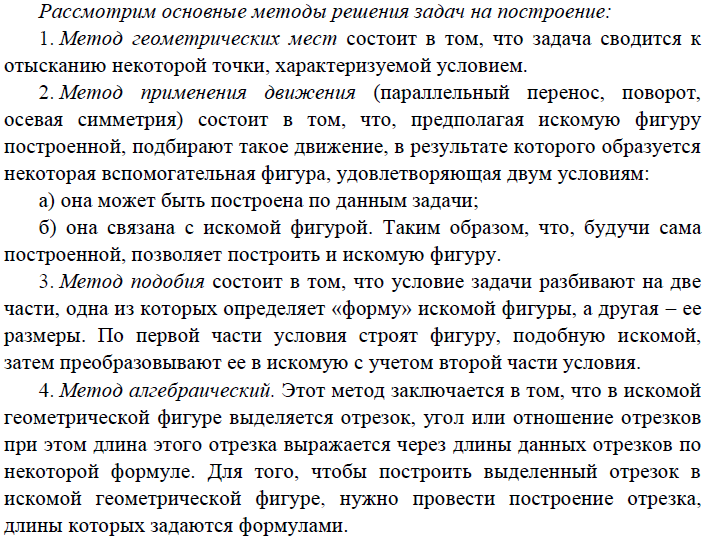 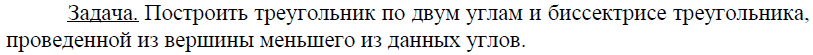 I. ЭТАП. АНАЛИЗ ЗАДАЧИ
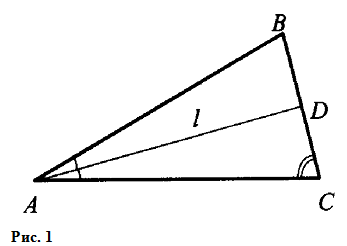 II. ЭТАП. ПОСТРОЕНИЕ
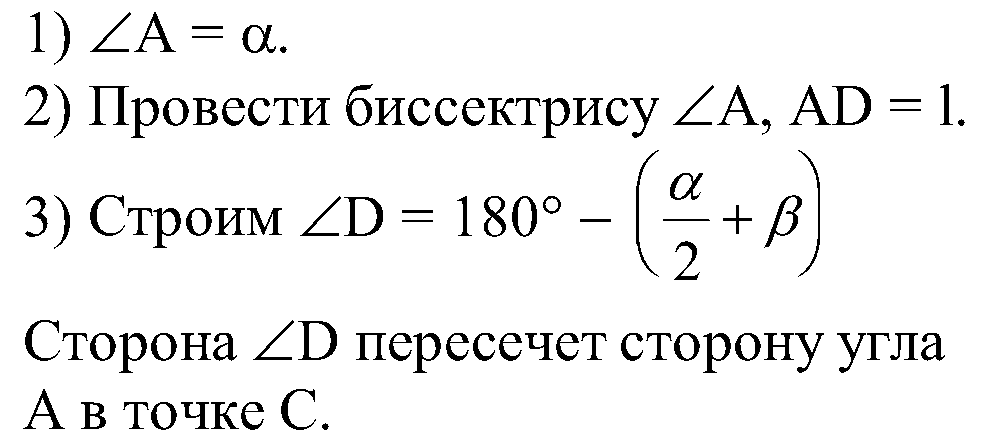 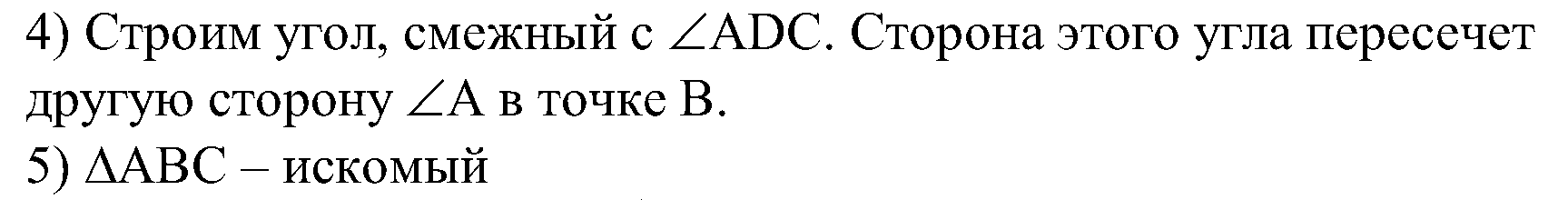 III ЭТАП. ДОКАЗАТЕЛЬСТВО
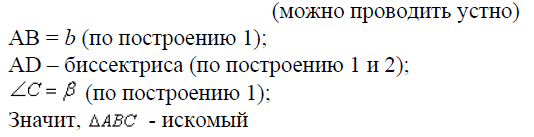 IV этап исследование
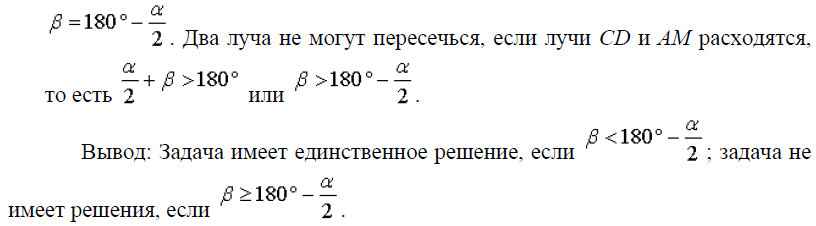